Non-Standard-Datenbanken
Probabilistische Datenbanken


Prof. Dr. Ralf Möller
Universität zu Lübeck
Institut für Informationssysteme
Non-Standard-Datenbanken
Probabilistische Datenbanken
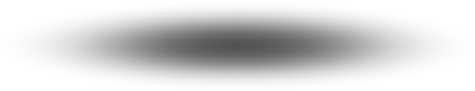 Extensionale Evaluation
ProbabilistischesDatenmodell
ExtensionaleAnfragepläne
Einführung: Motivierende Anwendungen
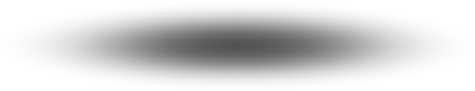 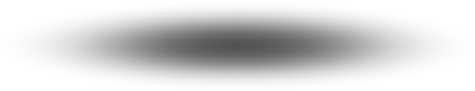 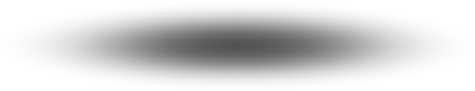 Danksagung
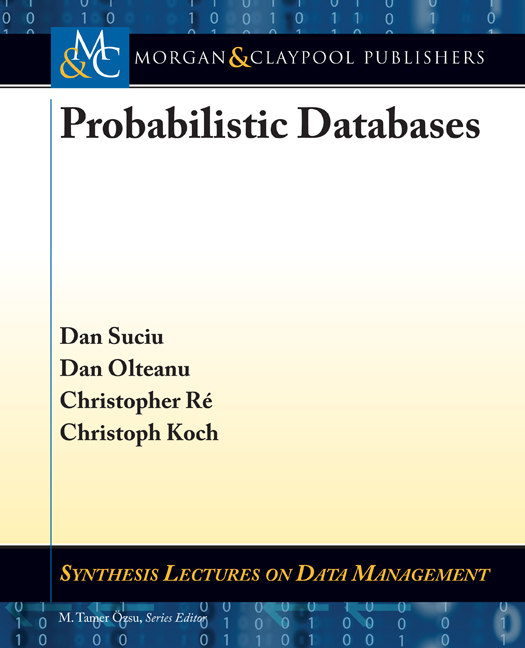 Die Präsentationen sind nach einem Tutorial von Dan Suciu gestaltet und basieren auf dem Lehrbuch Probabilistic Databases
3
Probabilistic Databases - Dan Suciu
Probabilistische Datenbanken
Daten: Relationale Daten plus Wahrscheinlichkeiten, um Grad der Unsicherheit auszudrücken

Anfragen: SQL-Anfragen, deren Antworten annotiert sind mit Ausgabewahrscheinlichkeiten

Formale Logik kombiniert mit Inferenzen über Wahrscheinlichkeiten

Ermöglicht Ihnen einen neuen Blick auf beides, Datenbanken und Wahrscheinlichkeiten
4
Probabilistic Databases - Dan Suciu
Beispiel 1: Informationsextraktion
52-A Goregaon West Mumbai 400 076
Extraktion
Standard DB: Speichere nurwahrscheinlichste Extraktion
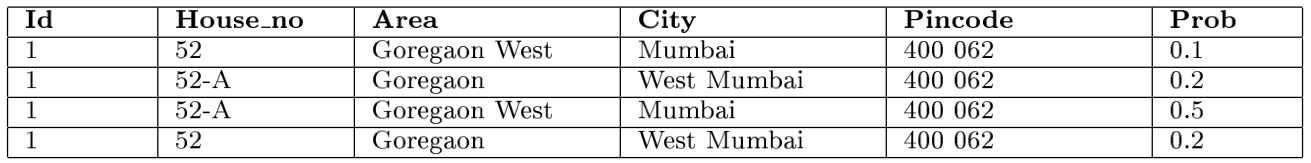 Probabilistische DB: Speichert die meisten/alle 
Extraktionen um Recall zu erhöhen
Kernidee: Wahrscheinlichkeiten gegeben durch Extraktionkorrelieren mit der Präzision der Extraktion
Gupta, Sarawagi: Creating Probabilistic Databases from Information Extraction Models. VLDB 2006
5
[Speaker Notes: IIT Bombay]
Probabilistic Databases - Dan Suciu
Beispiel 2: Modellierung fehlender Daten
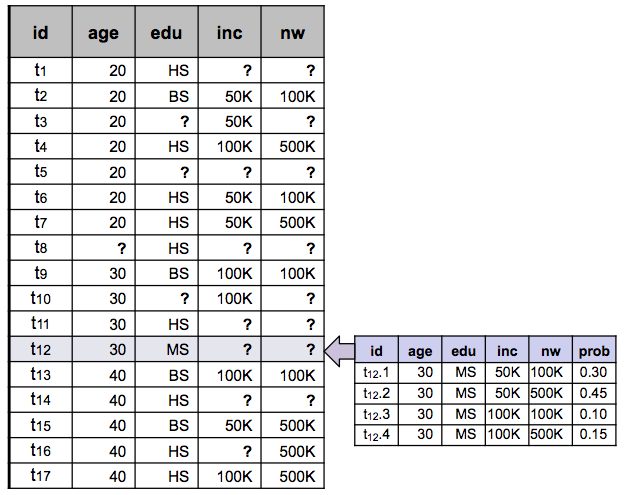 Standard-DB: NULL
Kernidee:Inferiere Verteilung
für fehlende Daten.
Probabilistische DB:Verteilung auf mögl. Werten
Stoyanovich, Davidson, Milo, Tannen: Deriving probabilistic databases with inference ensembles. ICDE 2011
6
[Speaker Notes: Stoyanovich, Davidson, Milo, Tannen
UPENN]
Probabilistic Databases - Dan Suciu
Beispiel 3: Datenreinigung
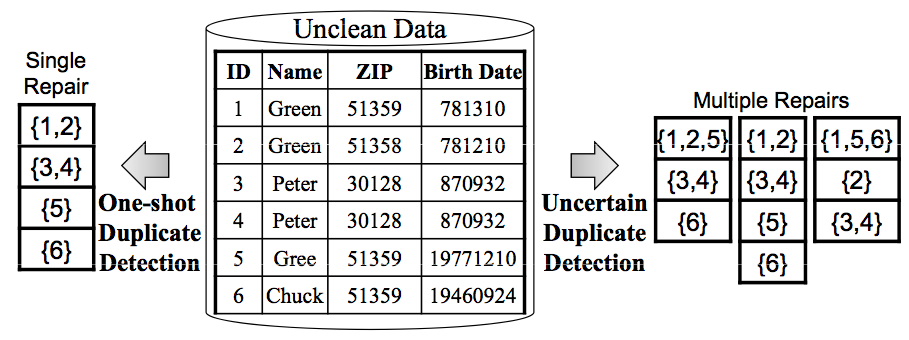 Standard-DBReinigung bedeutet eine mögliche Reparatur zu wähen
Probabilistische DBSpeichere viele/alle möglichen Reparaturen
Herausforderung: Representation von multiplen Reparaturen
7
Beskales, Soliman, Ilyas, Ben-David: Modeling and Querying Possible Repairs in Duplicate Detection. PVLDB 2009
[Speaker Notes: Beskales, Soliman, Ilyas, Ben-David
WATERLOO]
Probabilistic Databases - Dan Suciu
Beispiel 4: OCR
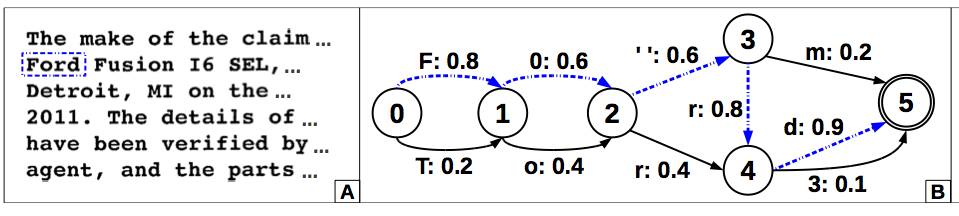 Verwendung von OCRopus von Google Books: Ausgabe ist stochastischer Automat
Üblicherweise wird nur Maximum Apriori Estimate (MAP) gespeichert
Mit probabilistischer Databasis: Speicherung verschiedener Möglichkeiten: Erhöhe Recall.
SELECT DocId, LossFROM ClaimsWHERE Year = 2010      AND DocData LIKE '%Ford%’;
Kumar, Ré: Probabilistic Management of OCR Data using an RDBMS. PVLDB 2011
8
[Speaker Notes: WISCONSIN]
Probabilistic Databases - Dan Suciu
Zusammenfassung der Anwendungen
Strukturierte, aber unsichere Daten

Modelliert als probabilistische Daten

Antworten für SQL queries annotiert mit Wahrscheinlichkeiten
Probabilistische Datenbank:
Kombination aus Standard-Datenmanagement mit probabilistischer Inferenz
9
Non-Standard-Datenbanken
Probabilistische Datenbanken
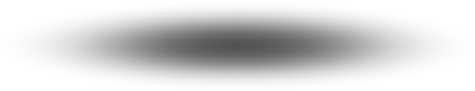 Extensionale Evaluation
ProbabilistischesDatenmodell
ExtensionaleAnfragepläne
Einführung: Motivierende Anwendungen
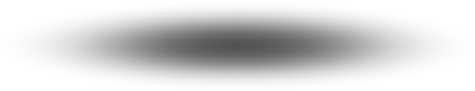 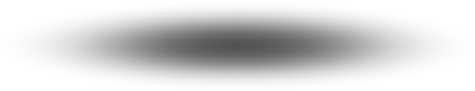 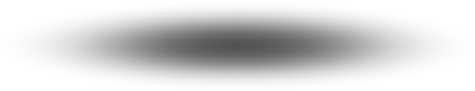 Probabilistic Databases - Dan Suciu
Wiederholung: Relationales Datenmodell
Owner
Location
Daten: gespeichert in Relationen (= Tabellen)
11
Probabilistic Databases - Dan Suciu
Wiederholung: Relationales Datenmodell
Owner
Location
Daten: gespeichert in Relationen (= Tabellen)
Anfragen:  SQL,
Find all owners of objects in the Office
-- SQL: z.B. Postgres

SELECT DISTINCT Owner.nameFROM Owner, LocationWHERE Owner.object = Location.object     and  Location.loc = ‘Office’
12
Probabilistic Databases - Dan Suciu
Wiederholung: Relationales Datenmodell
Owner
Location
Daten: gespeichert in Relationen (= Tabellen)
Anfragen:  SQL,
Vereinigung konjunktiver Anfragen
Unions of Conjunctive Queries (UCQs)
Find all owners of objects in the Office
-- SQL: z.B. Postgres

SELECT DISTINCT Owner.nameFROM Owner, LocationWHERE Owner.object = Location.object     and  Location.loc = ‘Office’
Q(z) = Owner(z,x), Location(x,t,y),y=‘Office’
NB x,t sind existenzquantifiziert:
Q(z) = ∃x ∃t (Owner(z,x), Location(x,t,’Office’))
13
Probabilistic Databases - Dan Suciu
Wiederholung: Relationales Datenmodell
Owner
Location
Daten: gespeichert in Relationen (= Tabellen)
Anfragen:  SQL,
Vereinigung konjunktiver Anfragen
Unions of Conjunctive Queries (UCQs)
Find all owners of objects in the Office
-- SQL: z.B. Postgres

SELECT DISTINCT Owner.nameFROM Owner, LocationWHERE Owner.object = Location.object     and  Location.loc = ‘Office’
Q(z) = Owner(z,x), Location(x,t,y),y=‘Office’
NB x,t sind existenzquantifiziert:
Q(z) = ∃x ∃t (Owner(z,x), Location(x,t,’Office’))
Antwort: Q=
14
Probabilistic Databases - Dan Suciu
Wiederholung: Relationales Datenmodell
Owner
Location
Daten: gespeichert in Relationen (= Tabellen)
Anfragen:  SQL,
Vereinigung konjunktiver Anfragen
Unions of Conjunctive Queries (UCQs)
Find all owners of objects in the Office
-- SQL: z.B. Postgres

SELECT DISTINCT Owner.nameFROM Owner, LocationWHERE Owner.object = Location.object     and  Location.loc = ‘Office’
Q(z) = Owner(z,x), Location(x,t,y),y=‘Office’
NB x,t sind existenzquantifiziert:
Q(z) = ∃x ∃t (Owner(z,x), Location(x,t,’Office’))
Antwort: Q=
15
Probabilistic Databases - Dan Suciu
Wiederholung: Komplexität der Anfragebeantwortung
Anfrage Q, Datenbank D
Datenkomplexität: fix Q, Komplexität = f(D)
Anfragekomplexität: fix D, Komplexität = f(Q)
Kombinierte Komplexität: Komplexität = f(D,Q)
Datenkomplexität wird im Bereich der Datenbankforschung betrachtet
[Speaker Notes: Data complexity is the right metric for query language, and this is what I will discuss today.   This is what allows database systems to scale to large data sets.  ALL query languages that exists today in systems have PTIME data complexity: SQL, datalog, datalog with negation, xquery, sparql, etc etc.  So this is the lens through which we will study query evaluation on probabilistic databases.]
Non-Standard-Datenbanken
Probabilistische Datenbanken
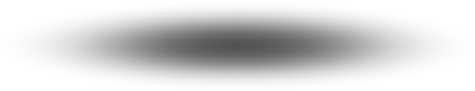 Extensionale Evaluation
ProbabilistischesDatenmodell
ExtensionaleAnfragepläne
Einführung: Motivierende Anwendungen
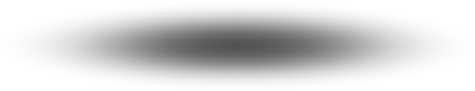 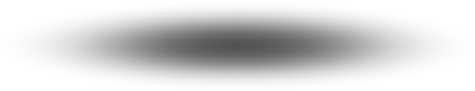 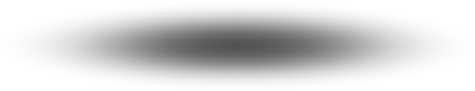 Probabilistic Databases - Dan Suciu
Unvollständige Datenbank
Definition Eine unvollständige Datenbank ist eine endliche Menge von DatenbankinstanzenW = (W1, W2, …, Wn)
Jedes Wi heißtmögliche Welt
18
Probabilistic Databases - Dan Suciu
Unvollständige Datenbank
Definition Eine unvollständige Datenbank ist eine endliche Menge von DatenbankinstanzenW = (W1, W2, …, Wn)
Jedes Wi heißtmögliche Welt
Owner
Location
19
Probabilistic Databases - Dan Suciu
Unvollständige Datenbank
Definition Eine unvollständige Datenbank ist eine endliche Menge von DatenbankinstanzenW = (W1, W2, …, Wn)
Jedes Wi heißtmögliche Welt
Owner
Owner
Location
Location
20
Probabilistic Databases - Dan Suciu
Unvollständige Datenbank
Definition Eine unvollständige Datenbank ist eine endliche Menge von DatenbankinstanzenW = (W1, W2, …, Wn)
Jedes Wi heißtmögliche Welt
Owner
Owner
Owner
Owner
Location
Location
Location
Location
21
Probabilistic Databases - Dan Suciu
Unvollständige Datenbank: Anfragesemantik
Definition Gegeben eine Anfrage Q, eine unvollständige DB W:
Eine Antwort t ist sicher (certain),  falls ∀Wi,  t ∈Q(Wi)
Eine Antwort t ist möglich (possible) falls∃Wi,  t ∈Q(Wi)
22
Probabilistic Databases - Dan Suciu
Unvollständige Datenbank: Anfragesemantik
Q(z) = Owner(z,x), 
             Location(x,t,’Office’)
Definition Gegeben eine Anfrage Q, eine unvollständige DB W:
Eine Antwort t ist sicher (certain),  falls ∀Wi,  t ∈Q(Wi)
Eine Antwort t ist möglich (possible) falls∃Wi,  t ∈Q(Wi)
Owner
Owner
Owner
Owner
Location
Location
Location
Location
23
Probabilistic Databases - Dan Suciu
Unvollständige Datenbank: Anfragesemantik
Q(z) = Owner(z,x), 
             Location(x,t,’Office’)
Definition Gegeben eine Anfrage Q, eine unvollständige DB W:
Eine Antwort t ist sicher (certain),  falls ∀Wi,  t ∈Q(Wi)
Eine Antwort t ist möglich (possible) falls∃Wi,  t ∈Q(Wi)
Owner
Owner
Owner
Owner
Location
Location
Location
Location
24
Probabilistic Databases - Dan Suciu
Unvollständige Datenbank: Anfragesemantik
Q(z) = Owner(z,x), 
             Location(x,t,’Office’)
Definition Gegeben eine Anfrage Q, und eine unvollständigeDatenbasis W:
Eine Antwort t heißt sicher (certain),  falls ∀Wi:  t ∈Q(Wi)
Eine Antwort t heißt possible, falls ∃Wi:  t ∈Q(Wi)
Sichere Antwort für Q: Joe
Mögliche Antwort f. Q: Joe, Jim
Owner
Owner
Owner
Owner
Location
Location
Location
Location
25
Probabilistic Databases - Dan Suciu
Probabilistische Datenbank
Definition Eine probabilistische DB ist ein Tupel (W, P), wobei W eine unvoll-ständige DB und P: W  [0,1] eine Wahrscheinlichkeitsverteilung ist: Σi=1,n P(Wi) = 1
26
Probabilistic Databases - Dan Suciu
Probabilistische Datenbank
Definition Eine probabilistische DB ist ein Tupel (W, P), wobei W eine unvoll-ständige DB und P: W  [0,1] eine Wahrscheinlichkeitsverteilung ist: Σi=1,n P(Wi) = 1
Owner
Owner
Owner
Owner
Location
Location
Location
Location
27
Probabilistic Databases - Dan Suciu
Probabilistische Datenbank: Anfragesemantik
Definition Gegeben eine Anfrage Q, eine probabilistische DB (W,P):
Die Randwahrscheinlichkeit einer Antwort t ist:P(t) =  Σ   { P(Wi)  |   Wi ∈ W,  t  ∈Q(Wi)  }
28
Probabilistic Databases - Dan Suciu
Probabilistische Datenbank: Anfragesemantik
Q(z) = Owner(z,x), 
             Location(x,t,’Office’)
Definition Gegeben eine Anfrage Q, eine probabilistische DB (W,P):
Die Randwahrscheinlichkeit einer Antwort t ist:P(t) =  Σ   { P(Wi)  |   Wi ∈ W,  t  ∈Q(Wi)  }
Owner
Owner
Owner
Owner
Location
Location
Location
Location
29
Probabilistic Databases - Dan Suciu
Probabilistische Datenbank: Anfragesemantik
Q(z) = Owner(z,x), 
             Location(x,t,’Office’)
Definition Gegeben eine Anfrage Q, eine probabilistische DB (W,P):
Die Randwahrscheinlichkeit einer Antwort t ist:P(t) =  Σ   { P(Wi)  |   Wi ∈ W,  t  ∈Q(Wi)  }
Owner
Owner
Owner
Owner
Location
Location
Location
Location
30
Probabilistic Databases - Dan Suciu
Probabilistische Datenbank: Anfragesemantik
Q(z) = Owner(z,x), 
             Location(x,t,’Office’)
Definition Gegeben eine Anfrage Q, eine probabilistische DB (W,P):
Die Randwahrscheinlichkeit einer Antwort t ist:P(t) =  Σ   { P(Wi)  |   Wi ∈ W,  t  ∈Q(Wi)  }
P(Joe) = 1.0
P(Jim) = 0.4
Owner
Owner
Owner
Owner
Location
Location
Location
Location
31
Probabilistic Databases - Dan Suciu
Diskussion
Intuition: Eine probabilistische Datenbank sagt aus, dass eine  Datenbank in einem von verschiedenen möglichen Zuständen ist. Jeder Zustand hat eine Wahrscheintlichkeit

Mögliche Anfrageantworten: Eine Menge von Antworten, annotiert mit Wahrscheinlichkeiten:(t1, p1), (t2, p2), (t3, p3), …Üblicherweise: p1 ≥  p2 ≥  p3 ≥ … 



Problem: Die Anzahl der möglichen Welten in einer probabilistischen Datenbank ist sehr groß. 

Ziel: Anfragebeantwortung ohne explizite Generierung aller möglichen Welten (eventuell Einschränkungen in der Ausdrucksstärke hinnehmen)
32
Probabilistic Databases - Dan Suciu
Unabhängige und disjunkte Tupel
Definition Gegeben eine probabilistische DB (W, P).
Zwei Tupel t1, t2 werden heißen:
unabhängig, 	falls:	P(t1 t2) = P(t1) P(t2)
disjunkt (or exklusiv), falls:	P(t1 t2) = 0
33
Probabilistic Databases - Dan Suciu
Unabhängige und disjunkte Tupel
Definition Gegeben eine probabilistische DB (W, P).
Zwei Tupel t1, t2 werden heißen:
unabhängig, 	falls:	P(t1 t2) = P(t1) P(t2)
disjunkt (or exklusiv), falls:	P(t1 t2) = 0
Definition Eine  probabilistische DB heißtblock-unabhängig-disjunkt (BUD), falls die Tupel in Blöcke gruppiert werden können, so dass:
Tupel vom gleichen Block disjunkt sind
Tuplel von verschiedenen Blöcken unabhängig sind.
34
Probabilistic Databases - Dan Suciu
Beispiel: BUD-Tabelle
BUD Tabelle
Unab-		            hängig
disjunkt
disjunkt
W={
}
Mögliche Welten
p1p3
p1p4
p1(1- p3-p4-p5)
35
Probabilistic Databases - Dan Suciu
Das Anfrage-Evaluationsproblem
Gegeben: BUD-Datenbank D, Anfrage Q, Ausgabetupel t

Berechne: P(t)

NB: D habe, sagen wir, 1.000.000 Tupel, dann ist die Anzahl der möglichen Welten: 21.000.000

Herausforderung: Berechne P(t) effizient, in der Größe von D
Datenkomplexität: die Komplexität von P hängt von D, der Anzahl der Datenelemente, ab.
36
Probabilistic Databases - Dan Suciu
Ein Beispiel
Boolesche Anfrage:Join-Tupel vorhanden?
SELECT DISTINCT ‘true’
FROM R, SWHERE R.x = S.x
Q() = R(x), S(x,y)
P(Q) =
1- {1-                                    } *
p1*[                           ]
1-(1-q1)*(1-q2)
{1-                                               }
p2*[                                     ]
1-(1-q3)*(1-q4)*(1-q5)
Man kann P(Q) in PTIMEbzgl. der Größe der DB D bestimmen
S
R
37
Probabilistic Databases - Dan Suciu
Zusammenfassung: Das probabilistische  Datenmodell
Mögliche-Welten-Semantik: Mächtig, aber schwierig zu repräsentieren

Block-unabhängig-disjunkte Datenbasen haben effiziente Repräsentationen: D wird in traditioneller DB gespeichert

Unabhängige Datenbasen: noch einfacher

Herausforderung: evaluiere Q effizient bzgl. der Größe von D
38
Probabilistic Databases - Dan Suciu
Non-Standard-Datenbanken
Probabilistische Datenbanken
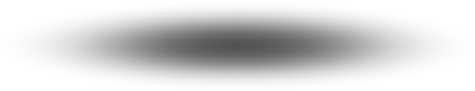 Extensionale Evaluation
ProbabilistischesDatenmodell
ExtensionaleAnfragepläne
Einführung: Motivierende Anwendungen
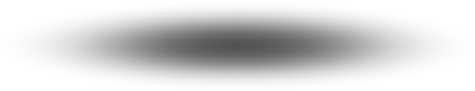 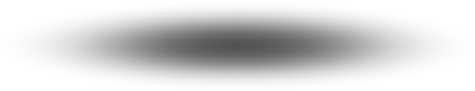 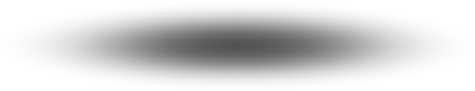 Probabilistic Databases - Dan Suciu
Relationale Algebra
Verbund (join) 

Projektion (mit Duplikat-Elimination)

Vereinigung

Auswahl (selection)

Differenz: hier nicht verwendet
⋈
Π
∪
σ
-
40
Probabilistic Databases - Dan Suciu
Wiederholung: Anfragebearbeitungspläne
SELECT DISTINCT R.z
FROM R, S, TWHERE R.x = S.x       and S.y=T.y       and T.u = 123
Q(z) = R(z,x), S(x,y),T(y,u)
41
Probabilistic Databases - Dan Suciu
Wiederholung: Anfragebearbeitungspläne
SELECT DISTINCT R.z
FROM R, S, TWHERE R.x = S.x       and S.y=T.y       and T.u = 123
Q(z) = R(z,x), S(x,y),T(y,u)
Πz
⋈y
⋈x
σu=123
R(z,x)
S(x,y)
T(y,u)
42
Probabilistic Databases - Dan Suciu
Wiederholung: Anfragebearbeitungspläne
SELECT DISTINCT R.z
FROM R, S, TWHERE R.x = S.x       and S.y=T.y       and T.u = 123
Q(z) = R(z,x), S(x,y),T(y,u)
Πz
Πz
⋈y
⋈x
⋈y
⋈x
σu=123
σu=123
R(z,x)
S(x,y)
T(y,u)
R(z,x)
S(x,y)
T(y,u)
43
Probabilistic Databases - Dan Suciu
Wiederholung: Anfragebearbeitungspläne
SELECT DISTINCT R.z
FROM R, S, TWHERE R.x = S.x       and S.y=T.y       and T.u = 123
Q(z) = R(z,x), S(x,y),T(y,u)
Πz
Πz
Πz
⋈y
⋈x
⋈x
⋈y
σu=123
⋈x
σu=123
⋈y
σu=123
R(z,x)
S(x,y)
T(y,u)
R(z,x)
S(x,y)
T(y,u)
R(z,x)
S(x,y)
T(y,u)
44
Probabilistic Databases - Dan Suciu
Wiederholung: Anfragebearbeitungspläne
SELECT DISTINCT R.z
FROM R, S, TWHERE R.x = S.x       and S.y=T.y       and T.u = 123
Q(z) = R(z,x), S(x,y),T(y,u)
Diese Pläne sind äquivalent (liefern gleiche Ergebnisse)

Der Anfrageoptimierer wählt den Plan mit den geringsten Kosten
Πz
Πz
Πz
⋈y
⋈x
⋈x
⋈y
σu=123
⋈x
σu=123
⋈y
σu=123
R(z,x)
S(x,y)
T(y,u)
R(z,x)
S(x,y)
T(y,u)
R(z,x)
S(x,y)
T(y,u)
45
Probabilistic Databases - Dan Suciu
Extensionale Pläne
Kernidee:
Modifiziere jeden Operator, sodass Wahrscheinlichkeiten für die Ausgabe berechnet werden

Annahmen notwendig:
Ereignisse sind
unabhängig oder
disjunkt (exklusive)
46
Probabilistic Databases - Dan Suciu
Extensionale Operatoren
Independentjoin
⋈
i
i fürindependent
R(A)
S(A,B)
47
Probabilistic Databases - Dan Suciu
Extensionale Operatoren
Independentjoin
Independentproject
⋈
i
ΠA
i fürindependent
i
i fürindependent
S(A,B)
R(A)
S(A,B)
48
Probabilistic Databases - Dan Suciu
Extensionale Operatoren
Independentjoin
Selection
Independentproject
⋈
σA=a2
i
ΠA
i fürindependent
i
i fürindependent
S(A,B)
S(A,B)
R(A)
S(A,B)
49
Probabilistic Databases - Dan Suciu
SELECT DISTINCT ‘true’
FROM R, SWHERE R.x = S.x
Q() = R(x), S(x,y)
P(Q) = 1 – [1-p1*(1-(1-q1)*(1-q2))]                *[1- p2*(1-(1-q3)*(1-q4)*(1-q5))]
Beispiel
S
R
50
Probabilistic Databases - Dan Suciu
SELECT DISTINCT ‘true’
FROM R, SWHERE R.x = S.x
Q() = R(x), S(x,y)
P(Q) = 1 – [1-p1*(1-(1-q1)*(1-q2))]                *[1- p2*(1-(1-q3)*(1-q4)*(1-q5))]
ΠΦ
ΠΦ
Falsch
Richtig
⋈
⋈
Πx
R(x)
R(x)
S(x,y)
S(x,y)
51
Probabilistic Databases - Dan Suciu
Sichere Pläne
Sei ein Schema für eine probabilist. DB gegeben
Relationen tupel-unabhängig oder BUD bei gegebenem Schlüssel



Anfrageoptimierung: Finde kostengünstigen aber sicheren Plan
Definition: Ein Plan heißt sicher, wenn erdie Wahrscheinlichkeiten für die Ausgaberichtig berechnet
52
Probabilistic Databases - Dan Suciu
Einsichten 1
Äquivalente Pläne können unter Betrachtung der Wahrscheinlichkeiten inäquivalent werden

Ein korrekter Plan wird sicher genannt

Ziel: Finde sicheren Plan!

Gibt es für jede Anfrage einen sicheren Plan?
53

⋈

T
⋈
R
S
Probabilistic Databases - Dan Suciu
Unsichere Anfragen
R
T
S
SELECT DISTINCT ‘yes’
FROM R, S, TWHERE R.x = S.x and S.y = T.y
Wrong
H0 :- R(x),S(x,y),T(y)
W Gatterbauer, D Suciu, Oblivious bounds on the probability of Boolean functions, ACM Transactions on Database Systems (TODS) 39 (1), 5, 2013
Der Plan bestimmt eine obere Grenze
54
Probabilistic Databases - Dan Suciu
Diskussion
Sichere Anfragen haben einen sicheren Plan und können effektiv berechnet werden

Für unsichere Anfragen kann kein sicherer Plan bestimmt werden, und es kann gezeigt werden, dass sie nicht effizient berechnet werden können

Jeder extensionale Plan (sicher oder unsicher) kann direkt in SQL ausgedrückt werden – gezeigt am Beispiel von PostgreSQL
55
Probabilistic Databases - Dan Suciu
Extensionale Pläne in PostgreSQL
SELECT R.A, S.B, R.P*S.PFROM	R, SWHERE R.A=S.A
⋈
i
R(A)
S(A,B)
56
Probabilistic Databases - Dan Suciu
Extensional Plans in Postgres
SELECT R.A, S.B, R.P*S.PFROM	R, SWHERE R.A=S.A
SELECT S.A, 1.0-prod(1.0 - S.p)FROM	SGROUP BY S.A
⋈
i
ΠA
i
create or replace   function combine_prod(float, float)  returns float as  'select $1 * $2' language SQL;
create or replace  function final_prod(float)  returns float as   'select $1' language SQL;
drop aggregate if exists prod (float);
create aggregate prod(float)
(  sfunc = combine_prod,
   stype = float,
   finalfunc = final_prod,
   initcond = '1.0'
);
S(A,B)
R(A)
S(A,B)
57
Probabilistic Databases - Dan Suciu
Extensional Plans in Postgres
SELECT DISTINCT ‘true’
FROM R, SWHERE R.x = S.x
ΠΦ
i
WITH Temp AS
   (SELECT S.x, 1.0-prod(1.0 - S.p) as p
    FROM S    GROUP BY S.x) 
SELECT ‘true’ as z, 1.0-prod(1.0 – R.P * Temp.P) as pFROM R, TempWHERE R.x = Temp.x
⋈
i
Πx
i
R(x)
S(x,y)
58
Probabilistic Databases - Dan Suciu
Eingaben für PostgreSQL:
-----------------------------------------------------
-- First step: download postgres from http://www.postgresql.org/
-- Second step: run the command "createdb pdb"
-- Third step: run the command "psql pdb" then cut/paste commands below
-----------------------------------------------------
-- define an aggregate function to compute the product
create or replace function combine_prod (float, float) returns float as 'select $1 * $2' language SQL;
create or replace function final_prod (float) returns float as 'select $1' language SQL;
drop aggregate if exists prod (float);
create aggregate prod (float)
(  sfunc = combine_prod,
   stype = float,
   finalfunc = final_prod,
   initcond = '1.0'
);

-----------------------------------------------------
-- simple tables, similar to those used in the tutorial
create table R(z char(8), x char(8), p float);
create table S(x char(8), y char(8), p float);

insert into R values('c', 'a1', 0.5);
insert into R values('c', 'a2', 0.5);
insert into R values('c', 'a3', 0.5);

insert into S values('a1', 'b1', 0.5);
insert into S values('a1', 'b2', 0.5);
insert into S values('a2', 'b2', 0.5);
insert into S values('a2', 'b3', 0.5);
insert into S values('a2', 'b4', 0.5);

-- computing the query Q(z) = R(z,x),S(x,y)
-- a safe plan:
with Temp as
  (select S.x, 1.0-prod(1.0-p) as p
   from S
   group by S.x)
select R.z, 1.0-prod(1-R.p*Temp.p)
from R, Temp
where R.x=Temp.x
group by R.z;

-- an unsafe plan; guaranteed to return an upper bound on the probability
select R.z, 1.0-prod(1-R.p*S.p)
from R, S
where R.x=S.x
group by R.z;
59
Probabilistic Databases - Dan Suciu
Extensionale Pläne in PostgreSQL
SELECT DISTINCT ‘yes’
FROM R, S, TWHERE R.x = S.x and S.y = T.y
Diese Anfrage ist unsicher.
ΠΦ
i
Der Plan ist unsicher, aber er liefert eine obere Grenze für den Wahrscheinlichkeitswert,
dass die Anfrage mit ‘yes’ beantwortet wird.
⋈
i
Der Plan generiert eine untere Grenze, 
wenn die Wahrscheinlichkeiten in Tentsprechend angepasst werden
(siehe Literatur)
Πx
i
⋈
i
R(x)
W Gatterbauer, D Suciu, Oblivious bounds on the probability of Boolean functions, ACM Transactions on Database Systems (TODS) 39 (1), 5, 2013
S(x,y)
T(y)
60
Probabilistic Databases - Dan Suciu
Eingaben für PostgreSQL:
-----------------------------------------------------
-- The following approximation plans for unsafe queries are from
-- Gatterbauer, Suciu: Oblivious Bounds on the Probability of Boolean Functions

-- create a third table
create table T(y char(8), p float);

insert into T values('b1', 0.5);
insert into T values('b2', 0.5);
insert into T values('b3', 0.5);
insert into T values('b4', 0.5);

-- computing the query Q(z) = R(z,x),S(x,y),T(y)
-- This query has no safe plans

-- Next two unsafe plans compute upper bounds on the probability:
-- Unsafe plan #1
with Temp as
    (select S.x, 1.0-prod(1.0-S.p*T.p) as p
     from S,T
     where S.y=T.y
     group by S.x)
select R.z, 1.0-prod(1-R.p*Temp.p)
from R, Temp
where R.x=Temp.x
group by R.z;

-- Unsafe plan #2
with Temp as
   (select R.z,S.y,1.0-prod(1.0-R.p*S.p) as p
    from R,S
    where R.x=S.x
    group by R.z,S.y)
select Temp.z, 1.0-prod(1-Temp.p*T.p)
from Temp, T
where Temp.y=T.y
group by Temp.z;
-- Next two unsafe plans compute lower bounds on the probability:
with newT as
  (select T.y, 1-exp((ln(1-T.p))/count(*)) as p
   from S,T
   where S.y=T.y
   group by T.y, T.p),
Temp as
    (select S.x, 1.0-prod(1.0-S.p*newT.p) as p
     from S,newT
     where S.y=newT.y
     group by S.x)
select R.z, 1.0-prod(1-R.p*Temp.p)
from R, Temp
where R.x=Temp.x
group by R.z;

with newR as
  (select R.z, R.x, 1-exp((ln(1-R.p))/count(*)) as p
   from R,S
   where R.x=S.x
   group by R.z,R.x,R.p),
Temp as
    (select newR.z, S.y, 1.0-prod(1.0-newR.p*S.p) as p
     from newR, S
     where newR.x=S.x
     group by newR.z, S.y)
select Temp.z, 1.0-prod(1-Temp.p*T.p)
from Temp, T
where Temp.y=T.y
group by Temp.z;
61
Probabilistic Databases - Dan Suciu
Einsichten 2
Man benötigt kein neues probabilistisches DB-System für eine probabilistische Datenbasis!

Was man benötigt, sind SQL-Kenntnisse und Kenntnisse in Wahrscheinlichkeitstheorie

Im Buch über probabilistische Datenbanken steht auch, wie’s geht!
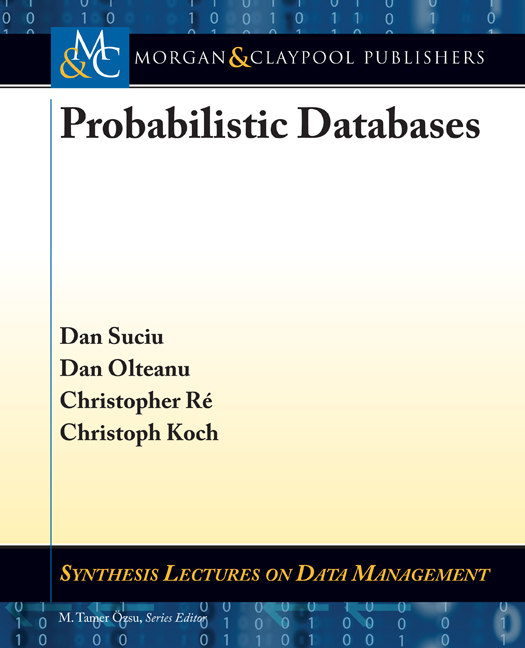 62
Probabilistic Databases - Dan Suciu
Wiederholung: Unions of Conjunctive Queries
Atom
Owners of items in either “Office444” or “Hall7”:
Q(z) = ∃x1∃t1 (Owner(z,x1) ∧ Location(x1,t1,”Office444”))  ∨           ∃x2∃t2 (Owner(z,x2) ∧ Location(x2,t2,”Hall7”))
Ohne Quantoren:
Q(z) = Owner(z,x1),Location(x1,t1,”Office444”)  ∨   Owner(z,x2),Location(x2,t2,”Hall7”)
63
Probabilistic Databases - Dan Suciu
Wiederholung: Unions of Conjunctive Queries
Owners of items in either “Office444” or “Hall7”:
Q(z) = ∃x1∃t1 (Owner(z,x1) ∧ Location(x1,t1,”Office444”))  ∨           ∃x2∃t2 (Owner(z,x2) ∧ Location(x2,t2,”Hall7”))
Union of conjunctive queries
Ohne Quantoren:
Q(z) = Owner(z,x1),Location(x1,t1,”Office444”)  ∨   Owner(z,x2),Location(x2,t2,”Hall7”)
64
Probabilistic Databases - Dan Suciu
Wiederholung: Unions of Conjunctive Queries
Owners of items in either “Office444” or “Hall7”:
Q(z) = ∃x1∃t1 (Owner(z,x1) ∧ Location(x1,t1,”Office444”))  ∨           ∃x2∃t2 (Owner(z,x2) ∧ Location(x2,t2,”Hall7”))
Union of conjunctive queries
Ohne Quantoren:
Q(z) = Owner(z,x1),Location(x1,t1,”Office444”)  ∨   Owner(z,x2),Location(x2,t2,”Hall7”)
Nach Umformung:
Q(z) = Owner(z,x) ∧∃t [Location(x,t,”Office444”)  ∨  Location(x,t,”Hall7”)]
65
Probabilistic Databases - Dan Suciu
Wiederholung: Unions of Conjunctive Queries
Owners of items in either “Office444” or “Hall7”:
Q(z) = ∃x1∃t1 (Owner(z,x1) ∧ Location(x1,t1,”Office444”))  ∨           ∃x2∃t2 (Owner(z,x2) ∧ Location(x2,t2,”Hall7”))
Union of conjunctive queries
Ohne Quantoren:
Q(z) = Owner(z,x1),Location(x1,t1,”Office444”)  ∨   Owner(z,x2),Location(x2,t2,”Hall7”)
Nach Umformung:
Q(z) = Owner(z,x) ∧∃t [Location(x,t,”Office444”)  ∨  Location(x,t,”Hall7”)]
Unter Verwendung von:
Distributivgesetz für ∨, ∧ 
Kommutativgesetz für ∃, ∨:   (∃x P(x)) ∨  (∃y T(y)) = ∃z (P(z) ∨ T(z))
66
Probabilistic Databases - Dan Suciu
Vier Regeln, um sichere Anfragen zu erzeugen
Independent join

Independent project

Independent union

Inclusion/exclusion

Wir beschränken uns auf Boolesche Anfragen.
67
Probabilistic Databases - Dan Suciu
Regel 1: Independent Join
P(Q1 ∧ Q2) = P(Q1)P(Q2)
Wenn Q1 und Q2 unabhängig sind
(also keine gemeinsamen Atome haben)
68
Probabilistic Databases - Dan Suciu
Regel 1: Independent Join
P(Q1 ∧ Q2) = P(Q1)P(Q2)
Wenn Q1 und Q2 unabhängig sind
(also keine gemeinsamen Atome haben)
Regel 2: Independent Project
P(∃z Q) = 1 – Πa ∈Domain (1–  P(Q[a/z])
Wenn z eine “Separatorvariable” in Qist, also für Konstanten a,b, Q[a/z] und Q[b/z] unabhängig sind
69
Probabilistic Databases - Dan Suciu
Regel 1: Independent Join
P(Q1 ∧ Q2) = P(Q1)P(Q2)
Wenn Q1 und Q2 unabhängig sind
(also keine gemeinsamen Atome haben)
Regel 2: Independent Project
P(∃z Q) = 1 – Πa ∈Domain (1–  P(Q[a/z])
Wenn z eine “Separatorvariable” in Qist, also für Konstanten a,b, Q[a/z] und Q[b/z] unabhängig sind
Regel 3: Independent Union
P(Q1 ∨ Q2) =1 – (1 –  P(Q1))(1 – P(Q2))
Wenn Q1 und Q2 unabhängig sind
(also keine gemeinsamen Atome haben)
70
Probabilistic Databases - Dan Suciu
Beispiel
QU = R(x1),S(x1,y1) ∨ T(x2),S(x2,y2)
=∃x1∃y1R(x1)∧S(x1,y1) ∨ ∃x2∃y2T(x2)∧S(x2,y2)
71
Probabilistic Databases - Dan Suciu
Beispiel
QU = R(x1),S(x1,y1) ∨ T(x2),S(x2,y2)
=∃x1∃y1R(x1)∧S(x1,y1) ∨ ∃x2∃y2T(x2)∧S(x2,y2)
QU = ∃z [R(z)∧S(z,y1) ∨ T(z)∧S(z,y2)]
Kommutiere∃ mit ∨
72
Probabilistic Databases - Dan Suciu
Beispiel
QU = R(x1),S(x1,y1) ∨ T(x2),S(x2,y2)
=∃x1∃y1R(x1)∧S(x1,y1) ∨ ∃x2∃y2T(x2)∧S(x2,y2)
QU = ∃z [R(z)∧S(z,y1) ∨ T(z)∧S(z,y2)]
Kommutiere∃ mit ∨
P(QU) = 1 – Πa ∈Domain (1– P[R(a)∧S(a,y1)∨T(a)∧S(a,y2))]
Independent project:  Für a≠b, sind QU[a/z] und QU[b/z] unabhängigweil die Atome R(a),S(a,y1),T(a),S(a,y2)disjunkt sind von R(b),S(b,y1),T(b),S(b,y2)
73
Probabilistic Databases - Dan Suciu
Beispiel
QU = R(x1),S(x1,y1) ∨ T(x2),S(x2,y2)
=∃x1∃y1R(x1)∧S(x1,y1) ∨ ∃x2∃y2T(x2)∧S(x2,y2)
QU = ∃z [R(z)∧S(z,y1) ∨ T(z)∧S(z,y2)]
Kommutiere∃ mit ∨
P(QU) = 1 – Πa ∈Domain (1– P[R(a)∧S(a,y1)∨T(a)∧S(a,y2))]
Independent project:  Für a≠b, sind QU[a/z] und QU[b/z] unabhängigweil die Atome R(a),S(a,y1),T(a),S(a,y2)disjunkt sind von R(b),S(b,y1),T(b),S(b,y2)
P(QU) = 1 – Πa ∈Domain (1– P[(R(a)∨T(a)) ∧ ∃y. S(a,y)]
Distribution∧ über ∨
74
Probabilistic Databases - Dan Suciu
Beispiel
QU = R(x1),S(x1,y1) ∨ T(x2),S(x2,y2)
=∃x1∃y1R(x1)∧S(x1,y1) ∨ ∃x2∃y2T(x2)∧S(x2,y2)
QU = ∃z [R(z)∧S(z,y1) ∨ T(z)∧S(z,y2)]
Kommutiere∃ mit ∨
P(QU) = 1 – Πa ∈Domain (1– P[R(a)∧S(a,y1)∨T(a)∧S(a,y2))]
Independent project:  Für a≠b, sind QU[a/z] und QU[b/z] unabhängigweil die Atome R(a),S(a,y1),T(a),S(a,y2)disjunkt sind von R(b),S(b,y1),T(b),S(b,y2)
P(QU) = 1 – Πa ∈Domain (1– P[(R(a)∨T(a)) ∧ ∃y. S(a,y)]
Distribution∧ über ∨
P(QU) = 1 – Πa ∈Domain (1– P[R(a)∨T(a)] P[∃y. S(a,y)]
Independent join
75
Probabilistic Databases - Dan Suciu
Beispiel
QU = R(x1),S(x1,y1) ∨ T(x2),S(x2,y2)
=∃x1∃y1R(x1)∧S(x1,y1) ∨ ∃x2∃y2T(x2)∧S(x2,y2)
QU = ∃z [R(z)∧S(z,y1) ∨ T(z)∧S(z,y2)]
Kommutiere∃ mit ∨
P(QU) = 1 – Πa ∈Domain (1– P[R(a)∧S(a,y1)∨T(a)∧S(a,y2))]
Independent project:  Für a≠b, sind QU[a/z] und QU[b/z] unabhängigweil die Atome R(a),S(a,y1),T(a),S(a,y2)disjunkt sind von R(b),S(b,y1),T(b),S(b,y2)
P(QU) = 1 – Πa ∈Domain (1– P[(R(a)∨T(a)) ∧ ∃y. S(a,y)]
Distribution∧ über ∨
P(QU) = 1 – Πa ∈Domain (1– P[R(a)∨T(a)] P[∃y. S(a,y)]
Independent join
P(QU) = 1 – Πa ∈Domain (1– (1-(1-P[R(a)])(1-P[T(a)])) (1-Πb ∈Domain (1– P[S(a,b)])))
76
Probabilistic Databases - Dan Suciu
Hierarchische Anfragen
at(x) = Menge von Atomen mit Variable x
Definition  Eine Anfrage Q ist hierarchisch  falls für alle existentiellen 
Variables x, y gilt:
   
         at(x)  at(y)   oder   at(y) ⊇ at(x)   oder   at(x)  at(y) = 
Nicht-hierarchisch
Hierarchisch
H0 = R(x), S(x, y), T(y)
Q = R(x,y),S(x,z)
x
y
x
z
S
T
R
y
S
R
Regeln funktionieren für hierarchische Anfragen ( Unabhängigkeit )
N. Dalvi, D. Suciu, The dichotomy of probabilistic inference for unions of conjunctive queries, Journal of the ACM (JACM) 59 (6), 30, 2012
77
Probabilistic Databases - Dan Suciu
Regel 4: Inclusion-Exclusion
P(Q1 ∧ Q2 ∧ Q3) = P(Q1) + P(Q2) + P(Q3)     - P(Q1 ∨ Q2) – P(Q1 ∨ Q3) – P(Q2 ∨ Q3)
            + P(Q1 ∨ Q2 ∨ Q3)
NB: Dieses ist dual zur häufiger verwendeten Formel:
P(Q1 ∨ Q2 ∨ Q3) = P(Q1) + P(Q2) + P(Q3)     - P(Q1 ∧ Q2) – P(Q1 ∧ Q3) – P(Q2 ∧ Q3)
            + P(Q1 ∧ Q2 ∧ Q3)
78
Probabilistic Databases - Dan Suciu
Beispiel
QJ = R(x1),S(x1,y1), T(x2),S(x2,y2)
= [∃x1∃y1R(x1)∧S(x1,y1)]  ∧  [∃x2∃y2T(x2)∧S(x2,y2)]
79
Probabilistic Databases - Dan Suciu
Beispiel
QJ = R(x1),S(x1,y1), T(x2),S(x2,y2)
= [∃x1∃y1R(x1)∧S(x1,y1)]  ∧  [∃x2∃y2T(x2)∧S(x2,y2)]
QJ =  Q1  ∧  Q2
wobei
Q1 = R(x1),S(x1,y1)
Q2 = T(x2),S(x2,y2)
80
Probabilistic Databases - Dan Suciu
Beispiel
QJ = R(x1),S(x1,y1), T(x2),S(x2,y2)
= [∃x1∃y1R(x1)∧S(x1,y1)]  ∧  [∃x2∃y2T(x2)∧S(x2,y2)]
QJ =  Q1  ∧  Q2
wobei
Q1 = R(x1),S(x1,y1)
Q2 = T(x2),S(x2,y2)
P(QJ)   =   P(Q1) + P(Q2) - P(Q1 ∨ Q2)
Q1  = eine hierarchische CQ ohne Self-Joins

Q2  = dito

Q1 ∨ Q2 = QU,    siehe vorige Folien
81
Probabilistic Databases - Dan Suciu
Einsicht 3
Vereinigung (union) für Self-Joins!

Conjunctive Queries = Keine “natürliche” Klassen von Anfragen von Probabilistische DBs

Unions of Conjunctive Queries = die “natürliche” Klasse von Anfragen
82
Zusammenfassung
Falls Anfrageformeln mit Regeln transformiert werden kann, dann ist das Ergebnis sicher (Korrektheit)
Regeln sind aber nicht vollständig
Suciu stellen noch eine weitere Regel vor (hier nicht behandelt)
Damit lassen sich alle sicheren Pläne erzeugen
Aber: Nicht alle Anfragen lassen sich mit den Regeln behandeln ( nicht immer gibt es einen sicheren Plan)
Für bestimmte Anfragen müssen die Welten betrachtet werden
Praktisches System: MayBMS - A Probabilistic Database Management System (http://maybms.sourceforge.net)
L. Antova, T. Jansen, C. Koch, and D. Olteanu. Fast and Simple Relational Processing of Uncertain Data, Proc. 24th International Conference on Data Engineering, ICDE 2008, 983-992, 2008
83
Non-Standard-Datenbanken
Probabilistische Datenbanken
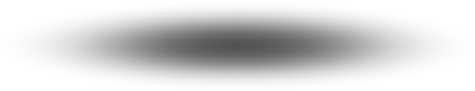 Extensionale Evaluation
ProbabilistischesDatenmodell
ExtensionaleAnfragepläne
Einführung: Motivierende Anwendungen
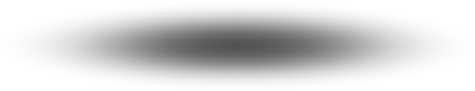 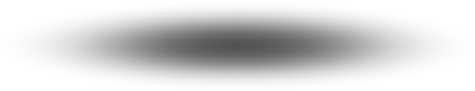 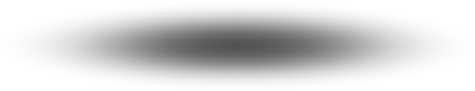